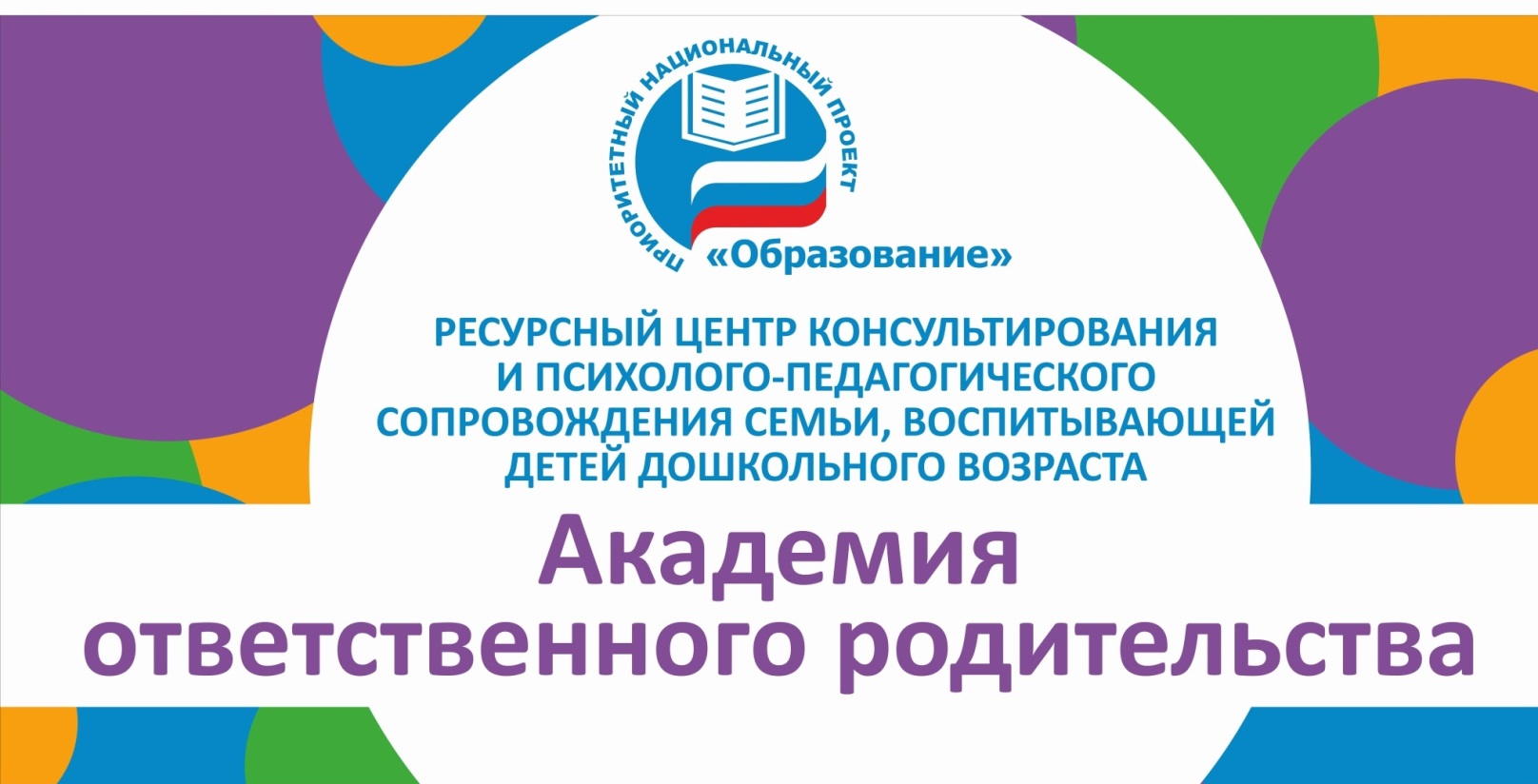 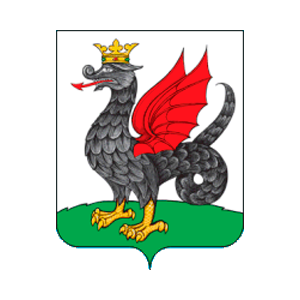 КАЗАНСКОЕ ОБРАЗОВАНИЕ
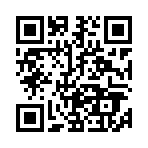 МБДОУ «Детский сад №151»
в рамках национального проекта «Образование» выиграл грант в целях обеспечения реализации
 федерального проекта 

«Поддержка семей, имеющих детей»
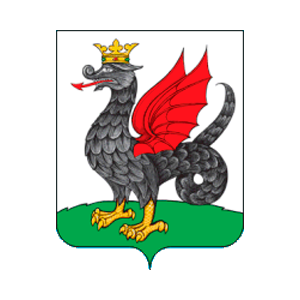 КАЗАНСКОЕ ОБРАЗОВАНИЕ
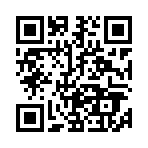 Общая сумма Гранта
 4 654 000 рублей
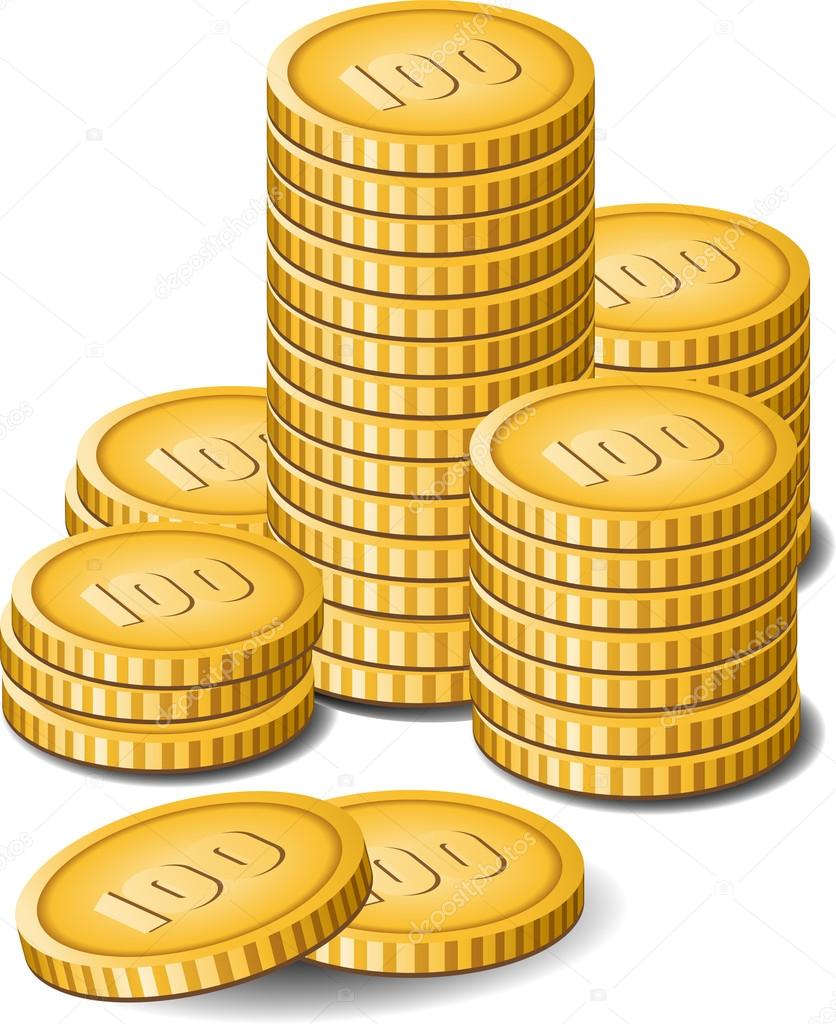 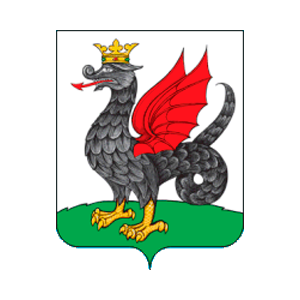 Бюджет РТ
 
1 003 900
 рублей
КАЗАНСКОЕ ОБРАЗОВАНИЕ
Финансовые средства ДОУ 151 (внебюждетные )

 500 000 
рублей
Бюджет РФ

3 150 100
 рублей
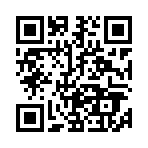 2019 год - оказание 20 000 услуг родителям по вопросам воспитания и обучения детей от 0 -7 лет
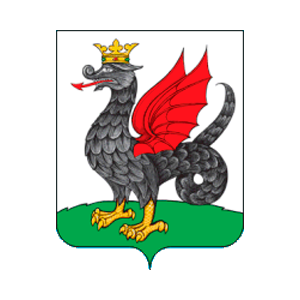 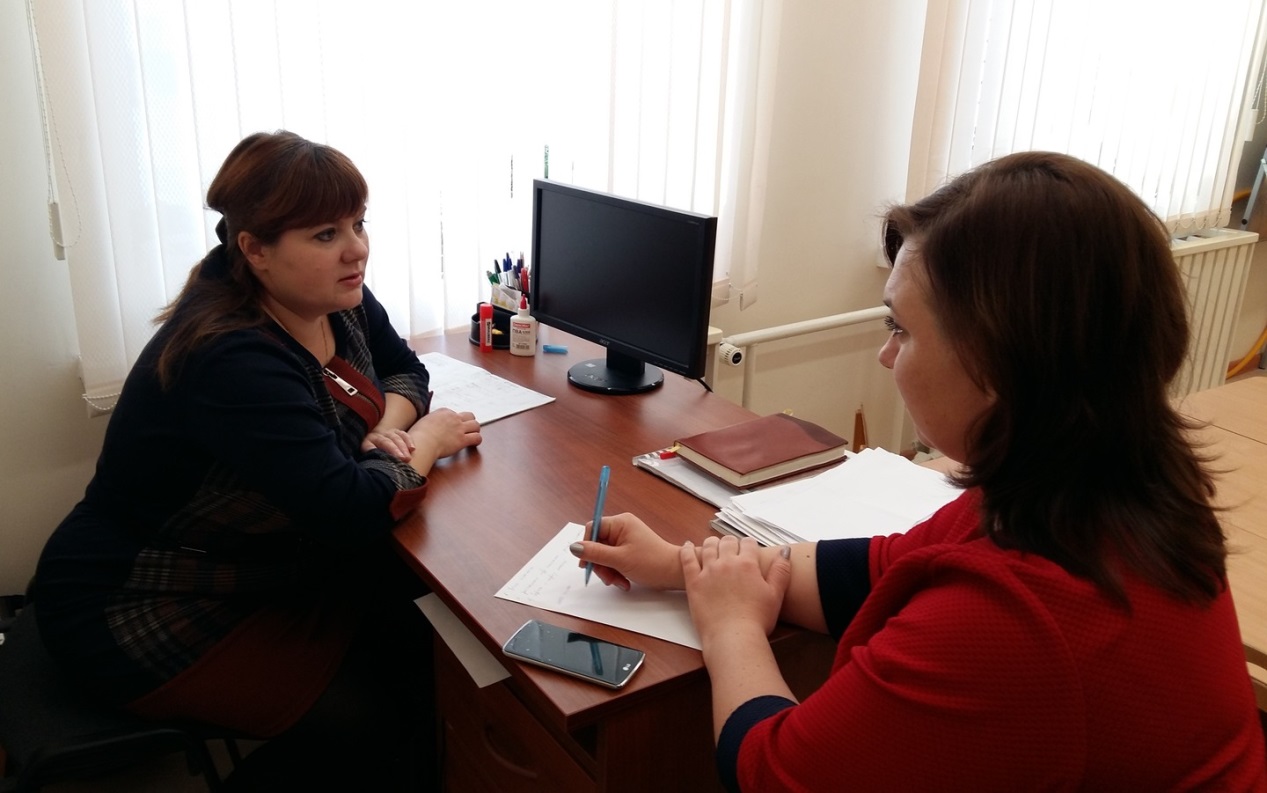 КАЗАНСКОЕ ОБРАЗОВАНИЕ
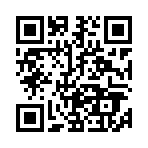 На 15 августа 2019 года
 оказано 4 438 услуги
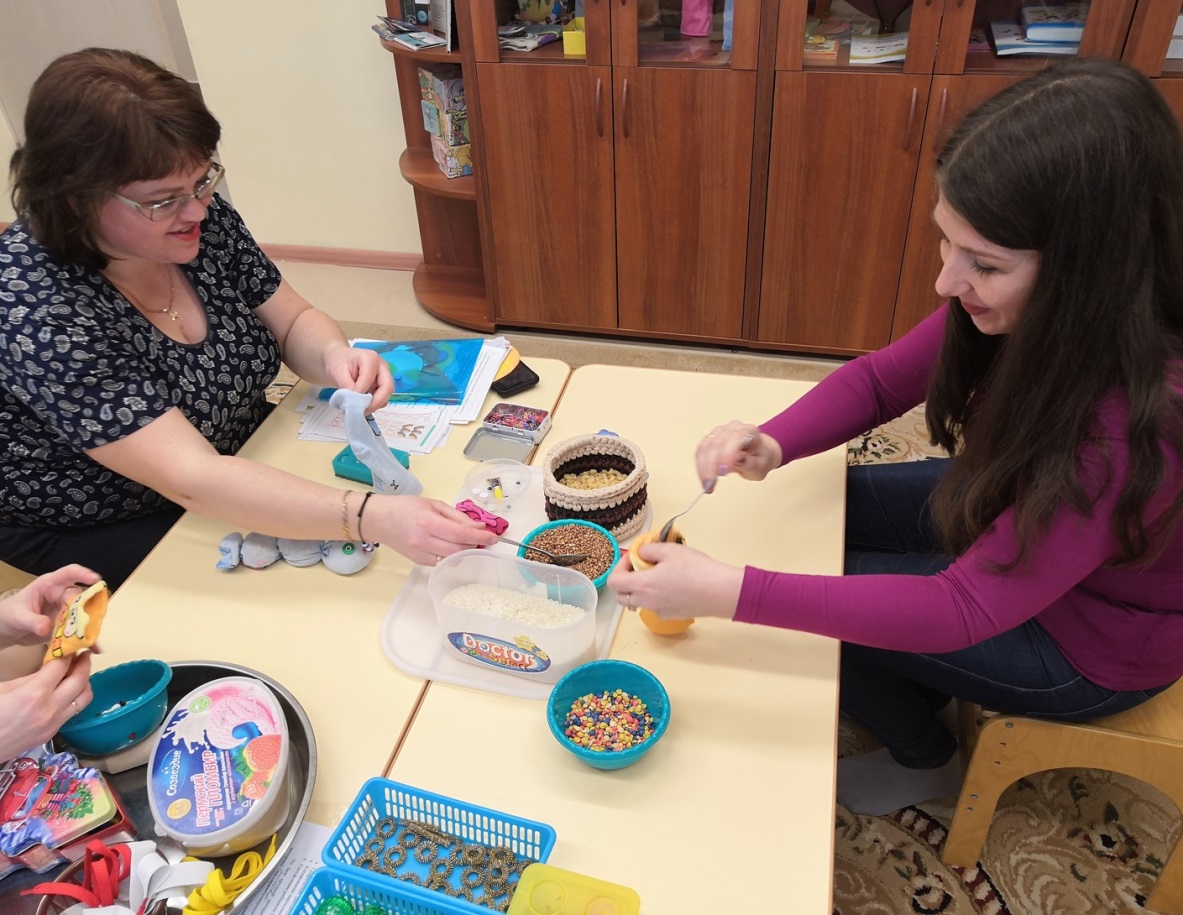 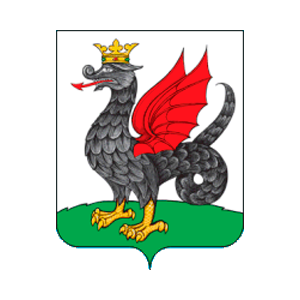 КАЗАНСКОЕ ОБРАЗОВАНИЕ
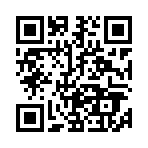 Ассоциация консультационных центров г.Казани
Состав ассоциации:  
*62 ДОУ г.Казани
Авиастроительный район	15	
Вахитовский район	5
Кировский район		3
Московский район	3
Ново-Савиновский район	22
Приволжский район	7
Советский район		7
*более 150 педагогов
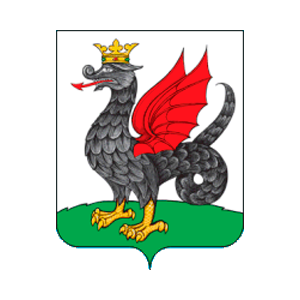 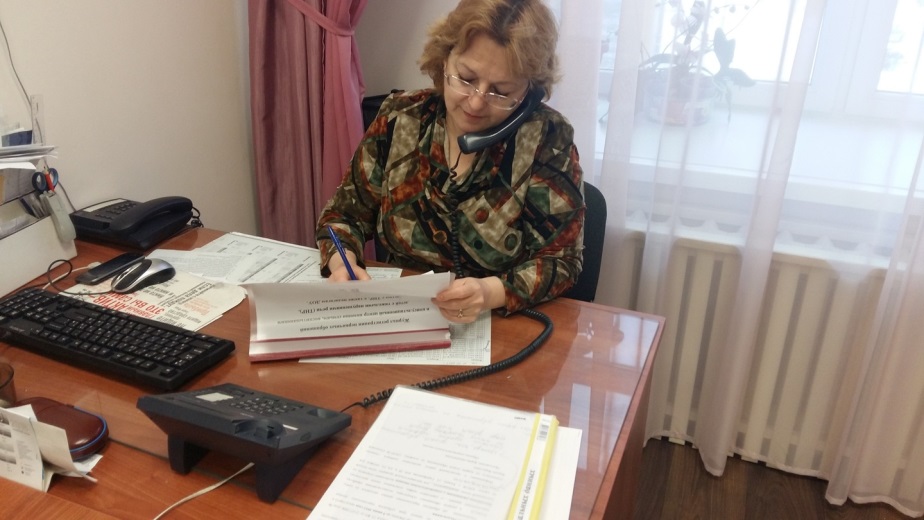 КАЗАНСКОЕ ОБРАЗОВАНИЕ
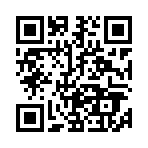 Штатное расписание центра
*Руководитель центра - 1

*Бухгалтер - 1

*Педагоги-консультанты - 15

*Педагоги по договорам гражданско-правового характера - 150
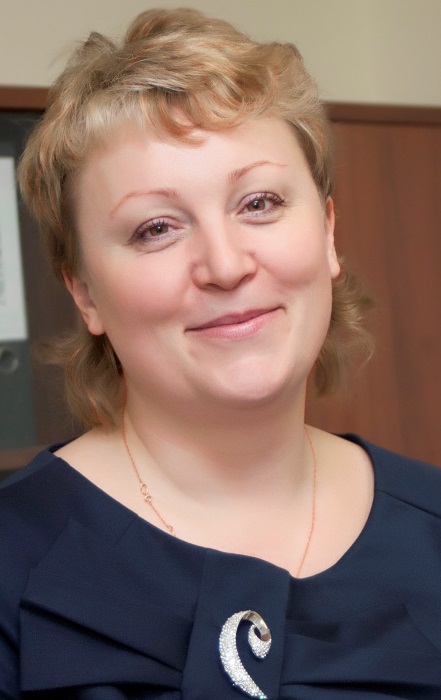 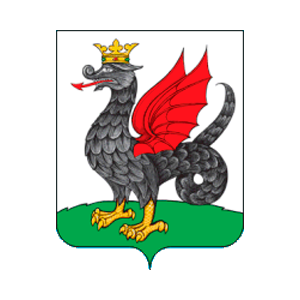 КАЗАНСКОЕ ОБРАЗОВАНИЕ
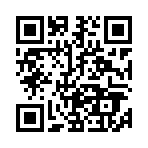 Педагоги-консультантыАссоциации консультационных центров
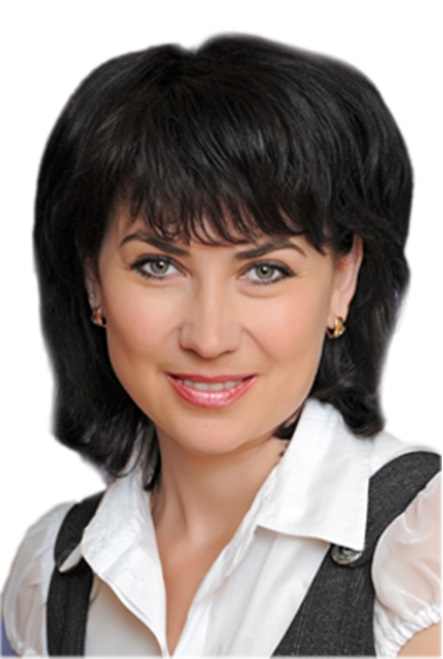 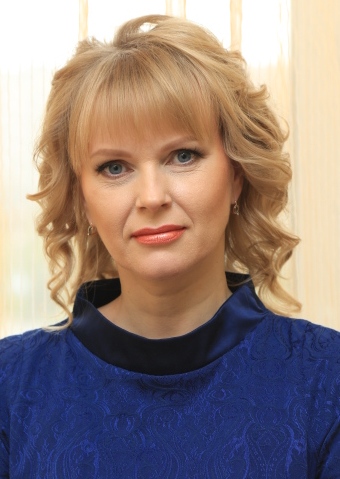 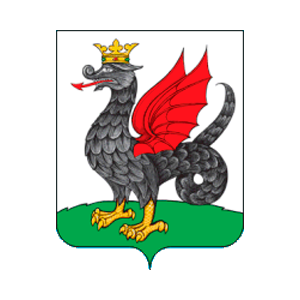 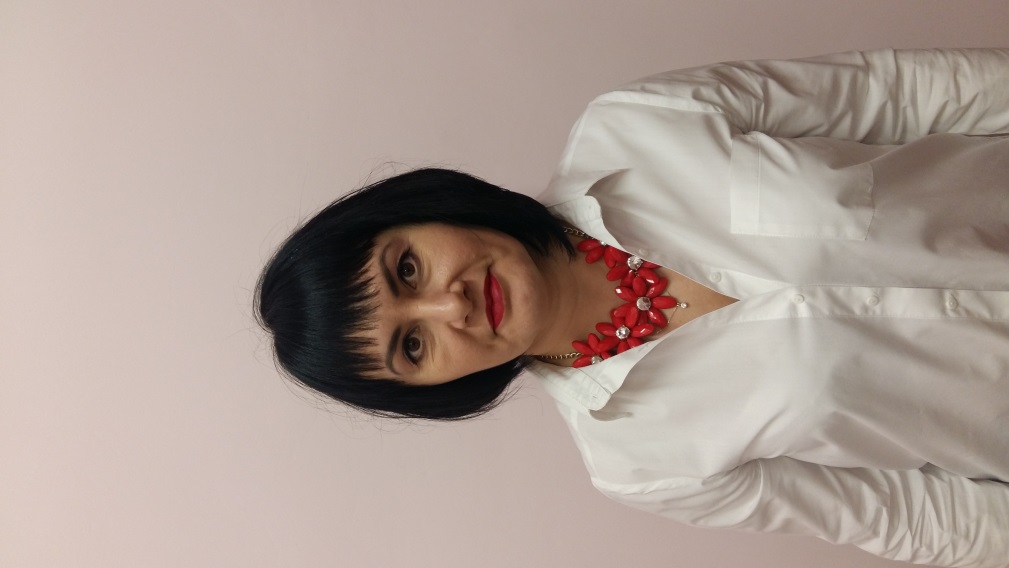 КАЗАНСКОЕ ОБРАЗОВАНИЕ
Консультант  
(педагог Монтессори)
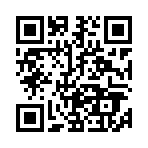 Консультант  (учитель-дефектолог)
Консультант (педагог-психолог)
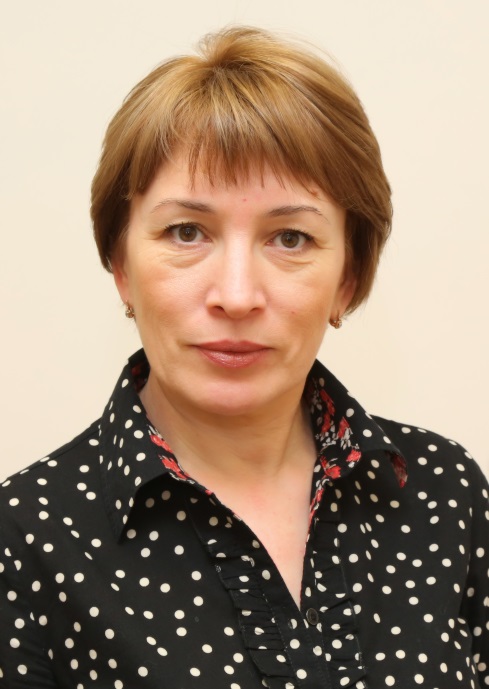 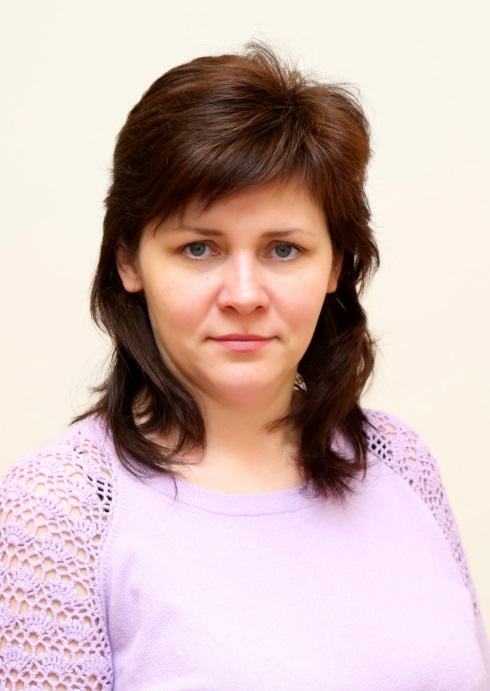 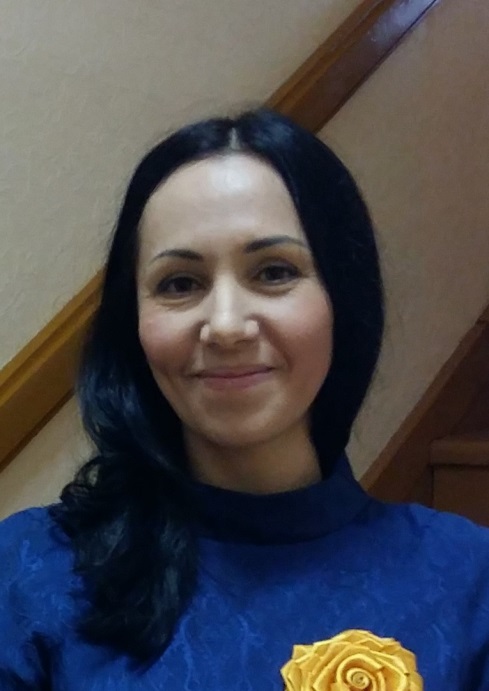 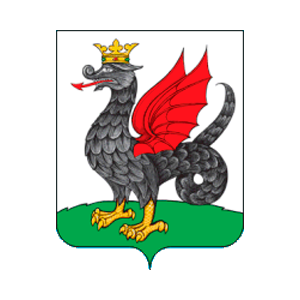 КАЗАНСКОЕ ОБРАЗОВАНИЕ
Консультант (учитель-логопед)
Консультант (учитель-логопед)
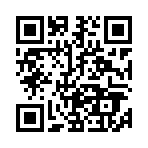 Консультант (социальный педагог)
Формы оказания услуг
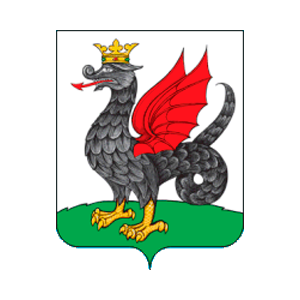 Очная
Дистанционная
Выездная
КАЗАНСКОЕ ОБРАЗОВАНИЕ
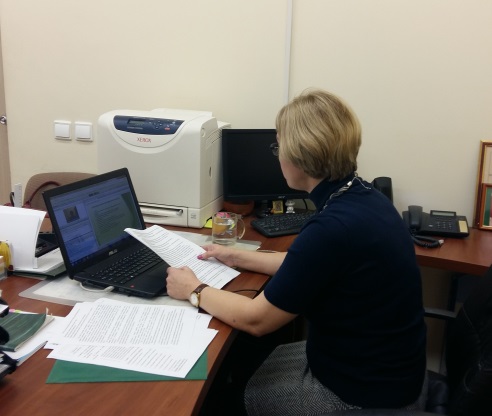 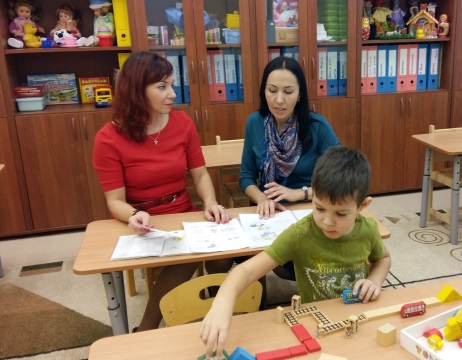 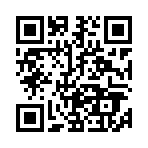 Тематика консультаций
Педагогическое и психологическое просвещение по вопросам воспитания и образования детей раннего и дошкольного возраста
Консультирование по вопросам формирования, развития и коррекции речи у детей
Психолого-педагогическая, методическая и консультативная поддержка родителей, воспитывающих детей с ОВЗ
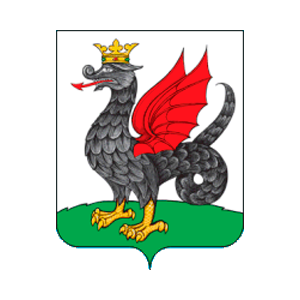 КАЗАНСКОЕ ОБРАЗОВАНИЕ
Консультирование и оказания методической помощи по вопросам открытия и функционирования семейных ДОУ
Консультирование по вопросам диагностирования проблемных зон  с целью профилактики личностных нарушений
Методическая помощь по  вопросам  дошкольного образования в форме семейного
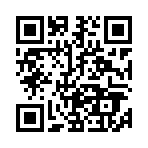 2017 год – создан консультационный центр  «Мы вместе»
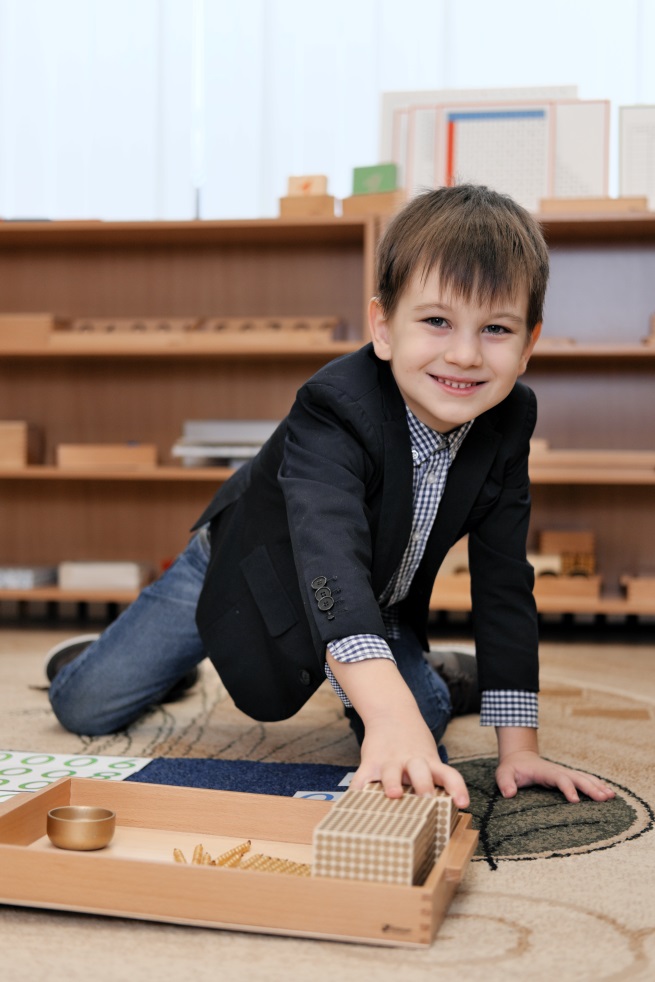 по оказанию консультативной, методической и коррекционной помощи, семьям, воспитывающих детей с тяжелыми нарушениями речи
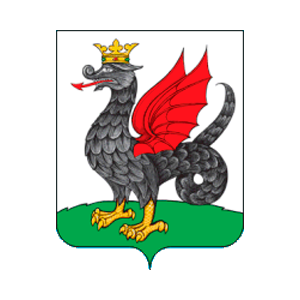 КАЗАНСКОЕ ОБРАЗОВАНИЕ
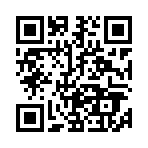 Оказано более 200 услуг
Приобретено уникальное оборудование для работы    с детьми
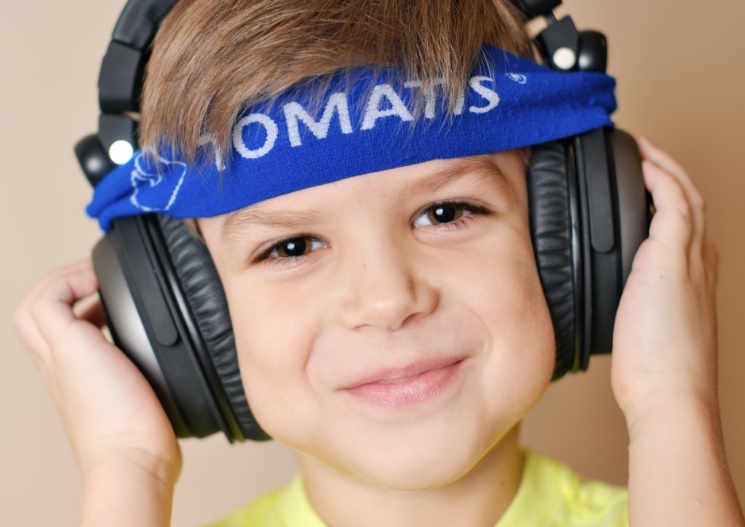 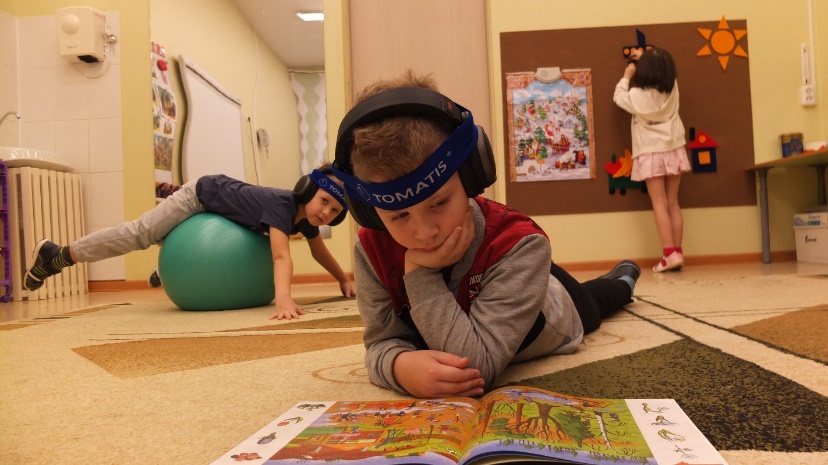 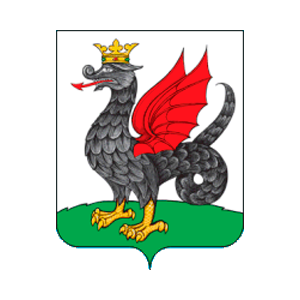 КАЗАНСКОЕ ОБРАЗОВАНИЕ
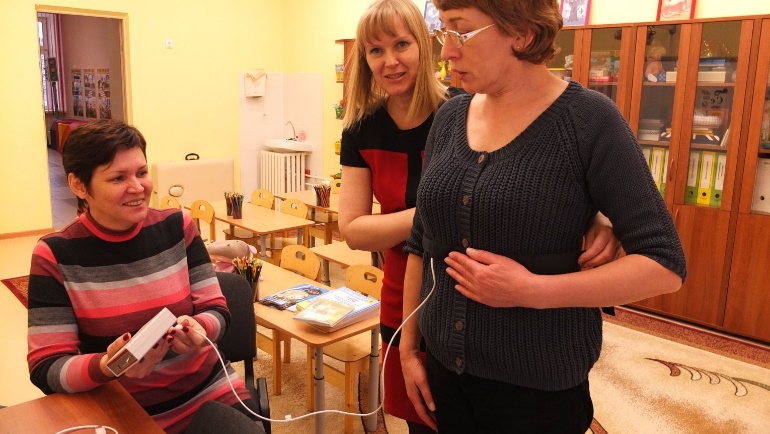 Повысили свою квалификацию более 20 педагогов
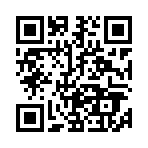 Наши контакты: 8(843) 517 80 05;89172669984г.Казань, 
ул. Бондаренко, 10аedu.tatar.ru
academia_detstva151
Руководитель центра - Петручик 
Татьяна Борисовна
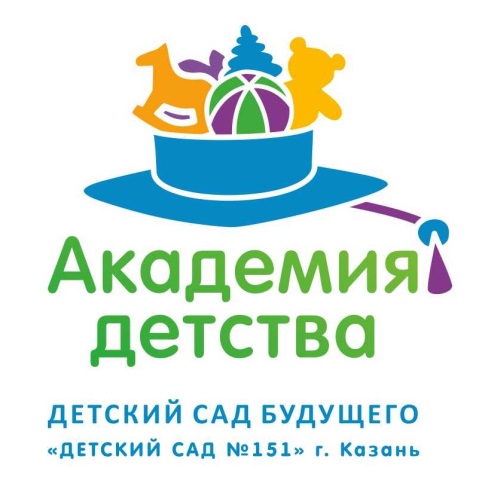